Pandora’s Box Is Open!Reaching the Cuban People on All Platforms
2017 National Survey of Cuba
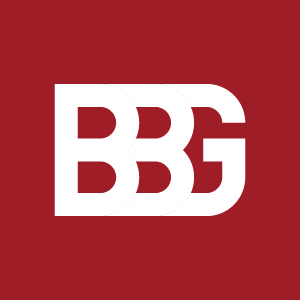 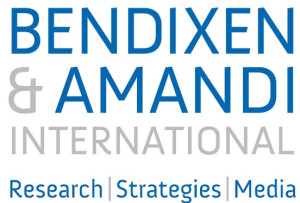 Cuba Internet Freedom Conference
8 November 2017
2
Methodology
Conducted February-March 2017, face-to-face in households
National probability sample of 1,478 adults 18 or older, representative of 8.9 million Cubans
Interviews allocated proportionate to adult population across all provinces and among municipios of different sizes
An adult was randomly selected in 96% of the households where contact was attempted; 75% of selected respondents completed an interview
Questions on foreign media seemed to cause more respondent anxiety than did political questions in our 2015 survey
Access to and use of foreign media were likely underreported.
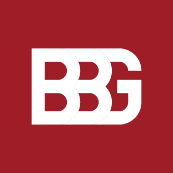 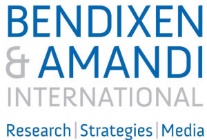 [Speaker Notes: isolated incidents in three provinces of interviewers being questioned by CDR leaders about their motives for visiting neighbors, in two provinces temporary halts in interviewing due to negative reactions and threats to interviewers and, in a rural location in one province, detention and interrogation of interviewers for almost 24 hours
interviewer recorded his/her assessment of the respondent’s attitude/behavior.  In six in ten cases, they felt the respondent was suspicious (17%), seemed very careful in their responses (13%), tried to appear loyal to the government (11%), showed fear of participating (10%), or avoided answering sensitive questions (8%). In four of ten cases, the interviewer felt respondents displayed none of these attitudes or behaviors]
3
Online Access to Information:Internet, Mobile, Social Media & Tools
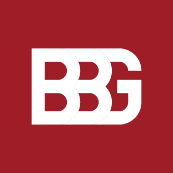 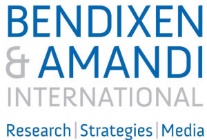 4
One in Four Cubans Access Web Weekly
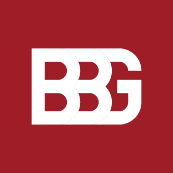 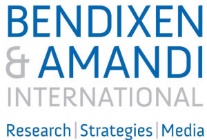 [Speaker Notes: Nearly four in ten Cubans (38%) say they have used the internet in the “last 7 days”. However, for 26% of this group, their internet use is restricted to email. A more accurate estimate of internet use among Cubans is the 24% who report having used internet in the “last 7 days” and said they have visited websites in the past four weeks. Over a third of those under 45 (33% of 35-44 and 36% or 18-34 year olds) are weekly internet (web) users. In terms of the composition of this regular web using population,  46% are between 18 and 24, 28% are 35-44, and only 12% are 55 or over. Weekly web use is somewhat higher among men (28%) than women (21%), and is similar in urban and rural areas. Levels of weekly web use rise with education: just 12% of those with less than complete secondary education use the web weekly, compared to 27% of those who finished secondary level schooling and 33% of those who completed university.

In terms of geography, reported internet use is very low in Havana at 8%, although it is not clear whether that is related to access, nervousness on the part of respondents for reporting use, or other factors. It is highest in western areas, where 44% report using websites weekly; 30% of adults in the central region are weekly web users as are 18% of those in the east. Of the quarter of adults who are weekly web users, 85% report visiting foreign websites weekly. Patterns of weekly foreign website use are closely similar to use of websites overall.

Among those who have reported no internet use (including email) in the last four weeks, which is 48% of the total population, the top reasons for not using internet are cost, mentioned by 53%, access, mentioned by 46% and not knowing how, mentioned by 43%. Small percentages of these past-month non-users cite lack of privacy of the net (7%) and censorship of the web (3%).]
5
Half of Cubans Say They Use a Smartphone
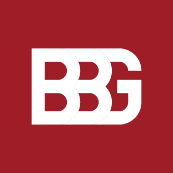 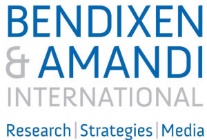 [Speaker Notes: Two-thirds of Cubans (68%) say they have used a mobile phone in the “last 7 days”, and the majority of these mobile phone users have a smart phone; 48% of the general population and 70% of weekly mobile phone users report smart phone ownership. Nearly all smart phone owners (95%) say they use mobile apps on their phone. Not surprisingly, the most active users of apps are younger Cubans (age 18-34), with 70% reporting app use. App use is also higher in urban areas (48%) than rural (41%) and among women (47%). Reported use of mobile apps rises with education, from 52% of those without complete secondary schooling to 69% of those with complete secondary, to 77% of those who completed university.

The most popular way for Cuban app users to obtain apps is from other mobile phones using Bluetooth – 69% do so this way. Nearly as many (63%) get them from digital “packages”. About a quarter (27%) say they use app stores, while 40% do so in other ways]
6
Use of Selected Apps, Web Content
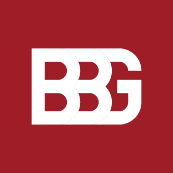 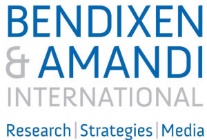 [Speaker Notes: - Among those who regularly use and/or have access to the internet and apps, defined as those who report past-week mobile or web site use or have ever used a mobile app (n=1,020 100% of this group report smartphone ownership), use of Facebook is popular, with 57.5% reporting use in the past week. 74% of weekly Facebook users report using Facebook to watch video. Four in ten adults report having used Facebook in the past seven days. 
- Even more popular is Zapya, a peer-to-peer sharing app that “allows users in countries with low internet penetration and poor internet architecture to transfer and share files without using the Internet, by creating a Wi-Fi hotspot to which other devices can connect.”  More than four in ten adults, and 63.9% of active mobile/internet users say that have used Zapya in the “last 7 days” and it is likely a convenient way for Cubans to share digital “packages” and mobile apps, among other content.
Third among apps and sites asked about is IMO, free software for texting and video calls. Over half of active mobile/internet users (56.5%; one in four adults) use it weekly. It is notable that the top three apps/websites allow for exchange of information and content online. 
 YouTube is the only other website/app asked about that is used weekly by over three in 10 active app/website users; 30.1 use it weekly (one in five adults). 85% of regular YouTube users say they use it to watch news. Social network Twitter is only used by 11.3% of active app/website users in the “last 7 days” (7.8% of adults); 70% of weekly its users say they have used a telephone number to send a Tweet.]
7
Overcoming Online Obstacles:Offline Digital Media inCuba’s Media/News Environment
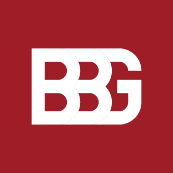 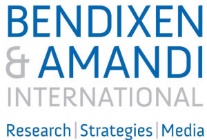 [Speaker Notes: Freedom House, Freedom of the Press 2017 calls Cuba’s “one of the most closed media environments in the world,” with the sixth worst score on press freedom.
Yet it points to growth in the number and reach of independent news websites and notes that, despite increased “arrests and intimidation of critical journalists…the regime was unable to prevent improvement in the range and quality of information” the independent press provide.
Driven by demand for alternative content not under Cuban government control—whether entertainment, information or news, Cubans have developed a distinctive “new medium”—digital “packages” to deliver “on demand” video, audio, digital magazines and apps from portable drives, USB flash memory or DVDs, sold and shared widely on the island.  Six in ten Cuban adults report using content from a paquete digital weekly.
Building on the entry of unauthorized satellite technology, and the growing penetration of mobile, Wi-Fi and sharing technologies, digital “packages” are perhaps most important development in media in Cuba in recent years, greatly expanding access to content not available on local media, despite constraints on how they can deliver politically sensitive content.]
8
Paquetes – Cubans’ Offline Digital Medium
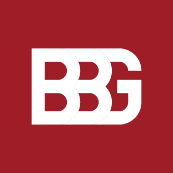 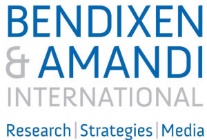 [Speaker Notes: Weekly use of digital “packages” for newsgathering among Cubans is 40%, behind TV (88%) and more closely trailing radio (55%) as a weekly source of news and information. 
Following news online is somewhat less common, but over a third of adults (34%) use internet once or more a week, while a statistically equal percentage (32%) use social media for newsgathering. 
While much internet access is via Wi-Fi on mobiles, mobile apps are less popular news sources though used by 25% weekly to stay informed.]
9
Paquetes Widely Used for News Across Groups
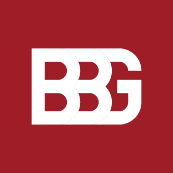 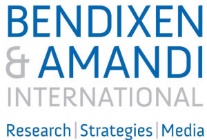 [Speaker Notes: Use of offline digital packages as a weekly news source differs from online media in that women are more likely than men to use them for news (44% compared to 36%),
The difference in the 43% in urban vs. 34% in rural areas following news on paquetes is wider than the urban-rural gap in use of internet for news.
Weekly use of paquetes for news is even across regions of Cuba at around four in ten adults
However, while “packages” are also most popular among those under 35 (52%) and their weekly use for news falls by up to half with age, it does not drop as low as does use of online media for news among the oldest Cubans. A quarter (25%) of those 55 and older use digital “packages” weekly for news]
10
Half of Cubans Use Foreign Content on Paquetes
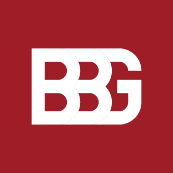 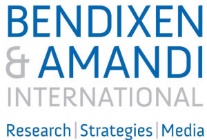 [Speaker Notes: Asked about using content from selected foreign and independent outlets via digital packages, 52% of all adults and 73% of weekly package users said they had used content from a media outlet abroad on a paquete in the past 7 days.
Video from Telemundo was the most popular, used by 49.3% of the population weekly and 69.3% of weekly “package” users.
About half as many Cubans (25.5%) have seen video content from América TV, and only slightly more than one in ten (11.6%) have seen content from PlayOff magazine.
Weekly use of Martí on digital “packages” was 4.5% among the adult population and 6.4% among weekly “package” users. 
This is statistically equal to the percentage of the general population who use content from El Toque magazine]
11
Martí’s Use of Multimedia Strategy to Reach and Serve Audiences in Cuba
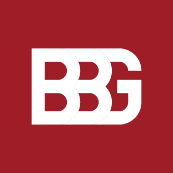 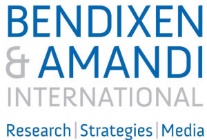 [Speaker Notes: Fr]
12
Multiplatform Strategy Delivers Martí Content to Cubans
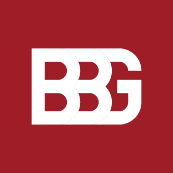 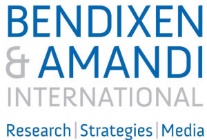 [Speaker Notes: OCB’s Martí service is available to Cubans on a variety of media platforms, including via shortwave and mediumwave radio, satellite TV, online and through uniquely Cuban digital “packages” that allow Martí and other content to be shared via flash drives, DVD or portable downloads. In total, audio, video and digital content from Martí reaches 11.1% of Cubans weekly. Radio Martí, available on SW and MW, as well as via internet and USB/DVD, reaches 8.0% of Cubans weekly. Martí’s TV content offline (USB/DVD), online or on a Miami channel via satellite, reaches 6.8% of Cubans weekly, while online content reaches 5.3% and content on digital “packages” reaches 4.5%.
Three in five weekly users access Martí content in more than one media format or on multiple platforms. Only 40% report using just one, with 25% using only Radio Martí and 13% using only TV Martí content. While there are a number of different combinations used by the remaining 60%, the plurality of all weekly users (39%) access Martí via digital “packages” and at least one other platform. This likely indicates that for many regular Martí users, digital “packages” are their gateway, especially to video and digital but also some audio content, as opposed to other more traditional forms of access.
When asked what method they use most often to access Martí, almost half of regular users (49%) said they tuned in on radio—41% on SW and 8% on MW/AM. About three in ten (29%) used offline digital media most often to get Martí content—19% mentioned digital “packages” (suggesting multisource content collections) and 10% cited USB flash memory or DVD (which may imply single-source or privately shared content). Nearly one in ten (9%) weekly users said they accessed Martí most often via some kind of TV signal, which would refer to broadcast of Martí programming on a channel on satellite, accessible by personal dish or receiver shared via an illegal micro cable network. Those mentioning most often using Martí via TV signal make up 15% of those who said they saw TV Martí content in the past week. No other method was used most often by more than four percent of regular users]
13
Users and Their Perceptions of Martí
97% of weekly users trust news from Martí
79% say Martí provides news not available elsewhere
75% say Martí helps them form their own opinions on important issues
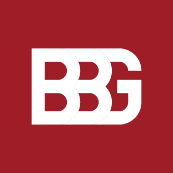 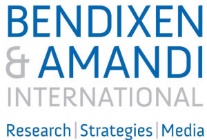 [Speaker Notes: Past-week use of Martí content is highest (16%) among those 35-54, and about half as high (7%-8%) among those 18-34 and 55 or older;
13% of men and 9% of women report weekly use of Martí.  
Rural residents are more likely than those in urban areas to say they used Martí in the past week (15% vs. 9%), but in urbanized Cuba, city-dwellers make up two-thirds of Martí’s audience.
Martí’s past-week audience reach is by far highest in the Central region (23%), followed by the Eastern (9%) and Western (8%) regions.  Potentially due to greater radio interference, policing of illegal satellite dish use, security vigilance and respondent fears in the capital, admitted weekly use of Martí was lowest in Havana (1.4%).
Almost all weekly Martí users (97%) say they trust its news and that Martí has increased their understanding of current events (96%), 
eight in ten (79%) say that very little or none of the content they get from Martí is available elsewhere.
Over half the users (55%) share information from Martí at least weekly and four in five (81%) say they would recommend it to others.]